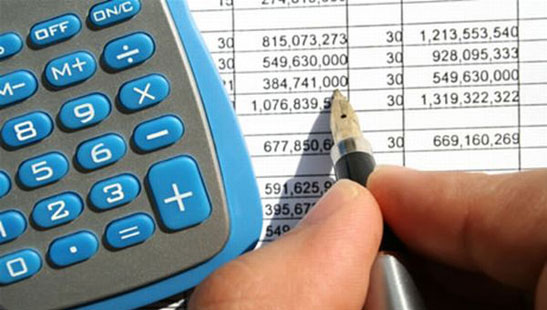 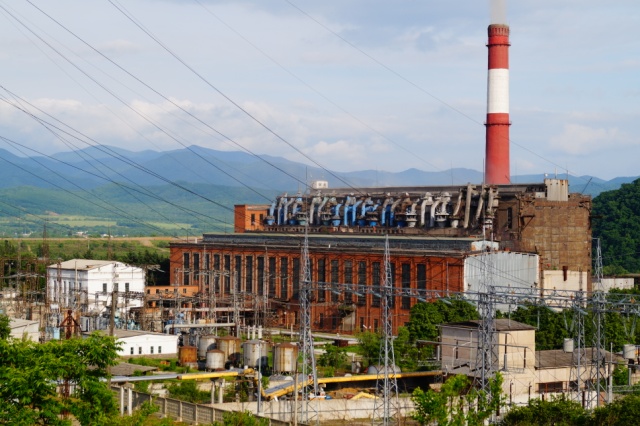 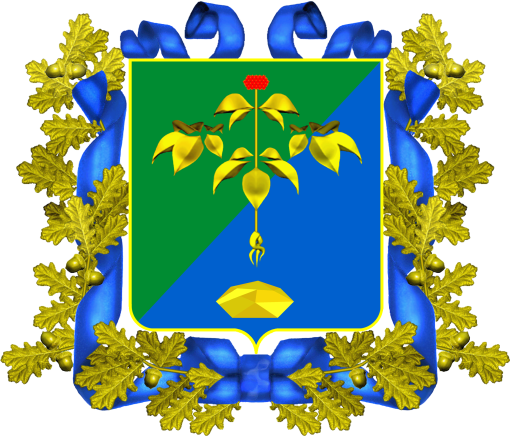 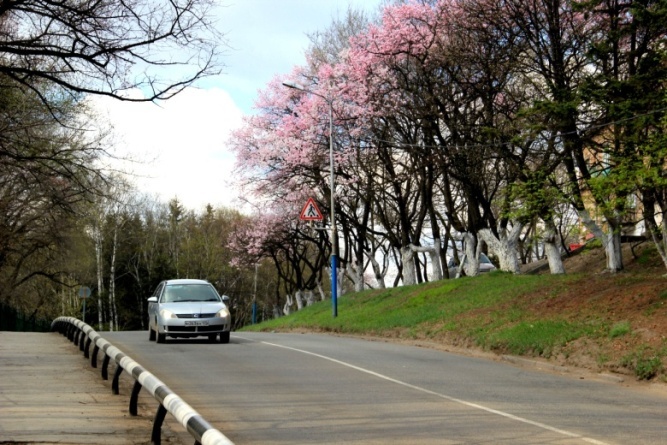 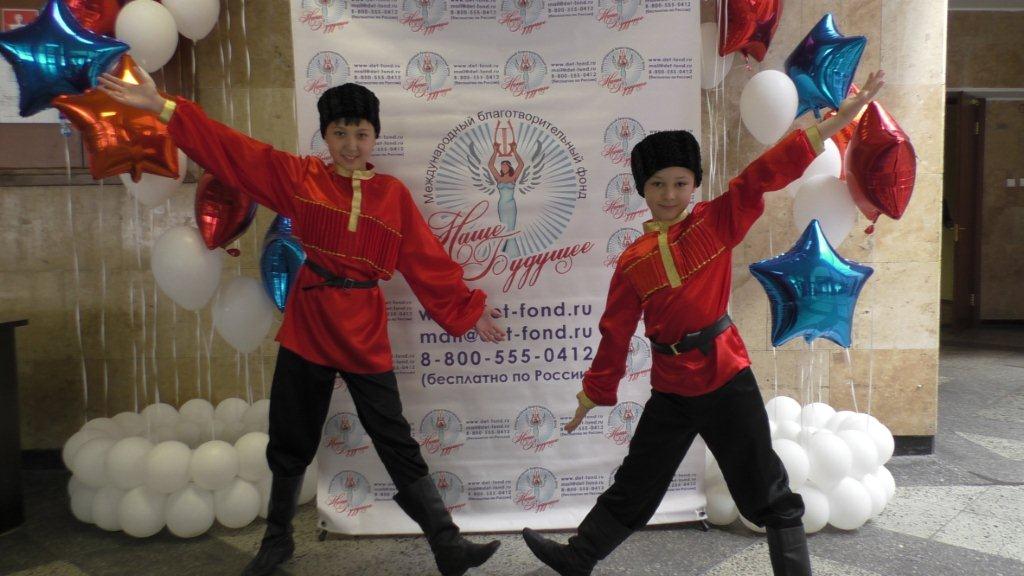 Проект бюджета
Партизанского городского округа 
на 2020 год и на плановый период 2021 и 2022 годы
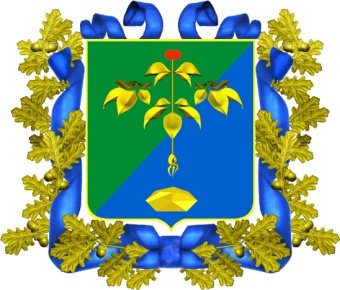 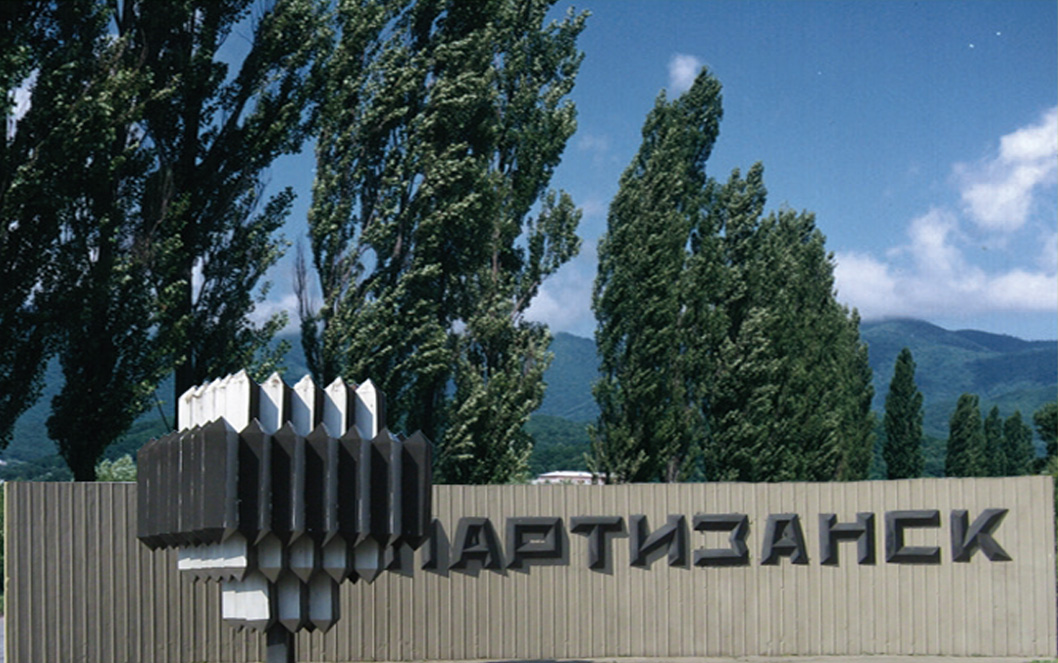 Уважаемые жители !
«Бюджет для граждан» познакомит Вас с основными положениями  главного финансового документа - бюджета Партизанского городского округа на 2020 год и на плановый период 2021 и 2022 годов.
 Наличие муниципального долга,  необходимость обеспечить возврат заемных средств,  большое количество судебных решений по обращению взыскания на средства местного бюджета вытесняют важные бюджетные расходы и не позволяют предусмотреть в местном бюджете средства, достаточные для решения вопросов местного значения.
При этом, в условиях ограниченности финансовых средств, концентрация расходов на приоритетных направлениях, прежде всего связанных с улучшением условий жизни человека, будет способствовать стабилизации социальной и экономической ситуации в городском округе.
Партизанский   городской  округ
В состав Партизанского городского округа  входят 12 населённых пунктов:   город Партизанск,  сёла Авангард, Бровничи, Залесье,  Казанка, Мельники, Серебряное, Тигровое, Углекаменск, Хмельницкое, железнодорожный разъезд Красноармейский и железнодорожная станция Фридман. 
Численность населения по состоянию на 1 января 2019 года составляет     44 639 человек.
Территория городcкого округа                1 288,6 кв.км.
Основные показатели социально – экономического развития Партизанского городского округа
Основные показатели социально – экономического развития Партизанского городского округа (продолжение)
Основные показатели социально – экономического развития Партизанского городского округа (окончание)
Основные направления бюджетной  и налоговой политики         на 2020 год и на плановый период 2021-2022 годов
Исходя из принципов ответственной бюджетной политики, для поддержания сбалансированности местного бюджета при его формировании приняты меры по включению в бюджет в первоочередном порядке расходов на финансирование действующих расходных обязательств, непринятию новых расходных обязательств, необеспеченных соответствующими источниками финансирования, сокращению неэффективных расходов и муниципального долга. 
При определении структуры и объемов бюджетных ассигнований приоритеты бюджетных расходов остаются неизменными:
1. Реализация положений Указа Президента Российской Федерации       от 7 мая 2018 года «О национальных и стратегических задачах развития Российской Федерации на период до 2024 года»;
2. Дальнейшая реализация Указов Президента Российской Федерации от 2012 года по повышению оплаты труда отдельных категорий работников образования и культуры;
3. Переселение граждан из жилья, непригодного для проживания;
4. Развитие муниципальной дорожно-транспортной инфраструктуры;
5. Формирование комфортной городской среды.
6.Развитие инфраструктуры муниципальных учреждений в сфере образования и культуры.
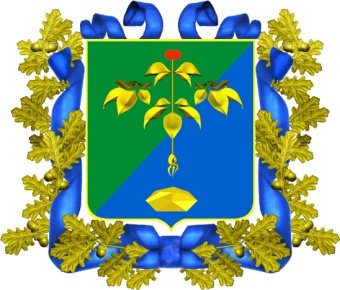 Основные параметры бюджета
(млн. рублей)
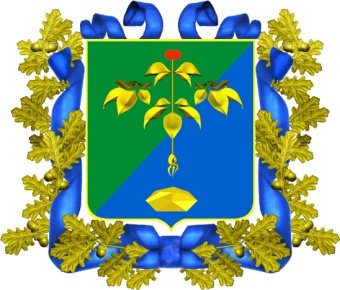 Доходы бюджета
Доходы бюджета Партизанского городского округа в значительной степени зависят от финансовой помощи из вышестоящих бюджетов, что накладывает запрет на включение в бюджет расходов, не отнесенных к вопросам местного значения
Млн. рублей
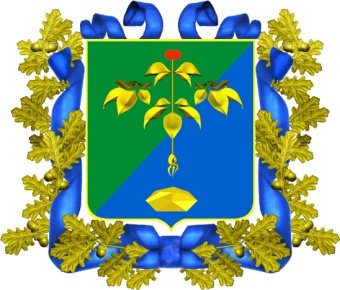 Налоговые и неналоговые доходы
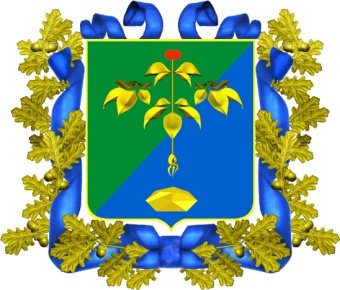 Безвозмездные поступления из вышестоящих бюджетов
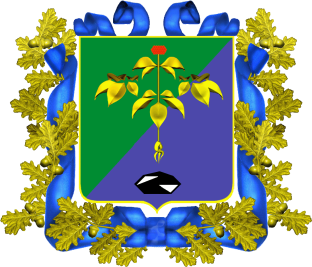 Безвозмездные поступления в 2020 году предназначены на следующие цели:
Млн. рублей
Млн. рублей
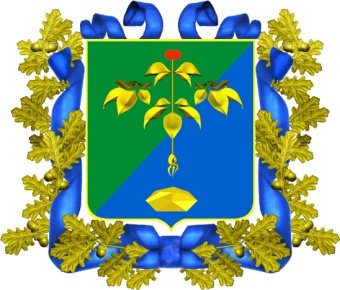 Муниципальный долг
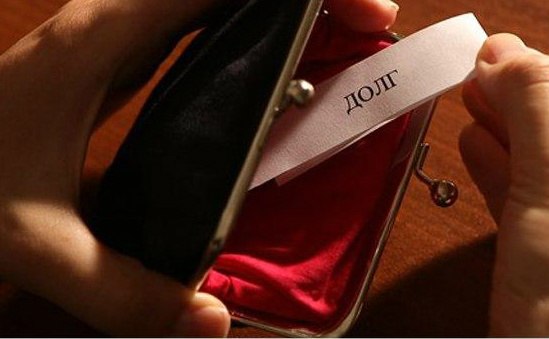 Планируется погасить кредиты от кредитных организаций, привлеченные в 2017-2018 гг.: 
в 2020 году 7,3 млн. рублей; 
в 2021 году 0,0 млн. рублей, 
в 2022 году 0,0 млн. рублей.
Уровень долговой нагрузки на бюджет Партизанского городского округа составит:
в 2020 году – 0,013;
в 2021 году – 0,000;
в 2022 году – 0,000.
Муниципальный долг Партизанского городского округа будет представлен обязательствами по кредитам, полученным муниципальным образованием от кредитных организаций.
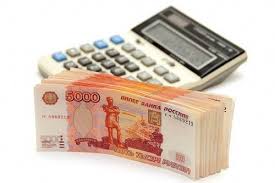 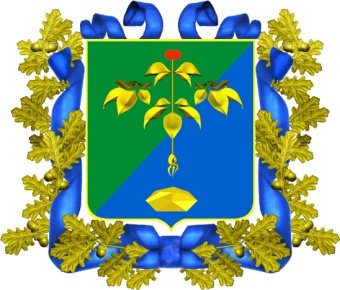 Качество управления бюджетным процессом
Ежегодно Департамент финансов Приморского края осуществляет мониторинг и оценку качества управления бюджетным процессом в городских округах и муниципальных районах Приморского края.
На протяжении ряда лет Партизанскому городскому округу присваивалась I степень качества управления бюджетным процессом (2014-2016 годы).
В 2018 и в 2019 годах Партизанскому городскому округу присвоена II степень качества управления бюджетным процессом.
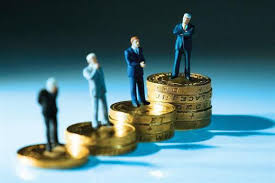 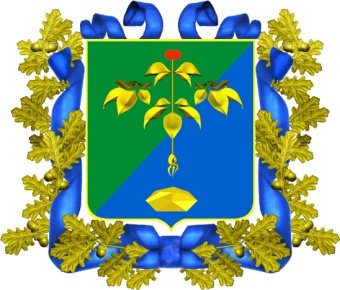 Расходы местного бюджета
В целом расходы муниципального бюджета запланированы в сумме 
на 2020 год – 1 135  млн. рублей, 
на 2021 год – 1 050 млн. рублей, 
на 2022 год – 1 022 млн. рублей. 
Средства местного бюджета расходуются на исполнение полномочий муниципального уровня в отраслях  социально-культурной сферы, жилищно-коммунального хозяйства, национальной экономики, на охрану окружающей среды и решение других вопросов местного значения.
Расходы бюджета формируются по основным направлениям деятельности:
Национальная оборона
Охрана окружающей среды
Социальная политика
Средства массовой информации
Культура, кинематография
Национальная экономика
Межбюджетные трансферты общего характера
Образование
Здравоохранение
Физическая культура и спорт
Обслуживание государственного и муниципального долга
Национальная безопасность и правоохранительная деятельность
Жилищно-коммунальное хозяйство
Общегосударствен-ные вопросы
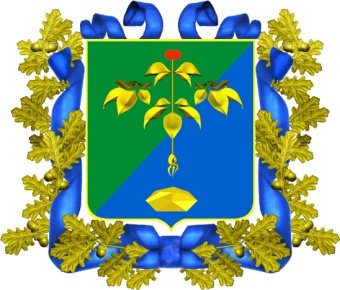 Распределение средств местного бюджета                   на 2020 год по отраслям
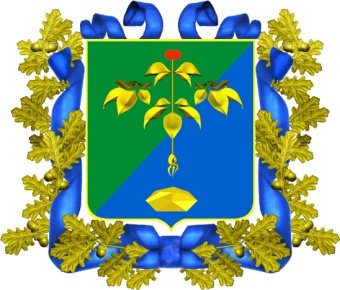 Муниципальные  программы
В целях повышения эффективности и результативности бюджетных расходов местный бюджет сформирован по 21  муниципальным программам.
«Образование ПГО» на 2020-2024 гг.
«Культура ПГО» на 2017-2021 гг. 
«Развитие физической культуры и спорта ПГО» на 2018-2022 гг.
Ведомственная целевая программа «Реализация молодежной политики в ПГО» на 2019 - 2021 гг.
«Содействие гражданам в приобретении (строительстве) жилья взамен сносимого ветхого, ставшего непригодным для проживания по критериям безопасности в результате ведения горных работ на ликвидированных угольных шахтах ПГО» на 2020-2025 гг. 
Обеспечение жилыми помещениями детей-сирот и детей, оставшихся без попечения родителей, лиц из числа детей-сирот и детей, оставшихся без попечения родителей на 2020-2025 гг. 
«Обеспечение жильем молодых семей ПГО» на 2017-2020 гг.
«Содействие развитию малого и среднего предпринимательства в ПГО» на 2018-2022 годы
«Защита населения и территории ПГО  от чрезвычайных ситуаций» на 2020-2024 годы
«Обеспечение благоприятной окружающей среды и экологической безопасности на территории ПГО» на 2017-2021 годы
«Обеспечение градостроительной деятельности на территории ПГО» на 2017-2020 годы
«Повышение эффективности деятельности органов местного самоуправления ПГО» на 2019-2023 годы
«Развитие информационно-коммуникационных технологий органов местного самоуправления ПГО» на 2017-2021 годы
«Профилактика терроризма и экстремизма на территории ПГО» на 2020-2024 годы
«Управление муниципальным имуществом и земельными ресурсами ПГО» на 2019 – 2023 годы
«Развитие и повышение эффективности коммунальной инфраструктуры ПГО» на 2020-2024 годы;
«Организация обеспечения населения твердым топливом по предельным ценам на территории ПГО» на 2020 – 2024 гг.
«Дорожная деятельность и благоустройство ПГО » на 2017-2021 гг.;
 «Формирование современной городской среды ПГО» на 2018 – 2024 гг.
«Переселение граждан из аварийного жилищного фонда, проживающих на территории ПГО» на 2019-2025 гг.
«Формирование муниципального жилищного фонда ПГО» на 2020 – 2025 гг.
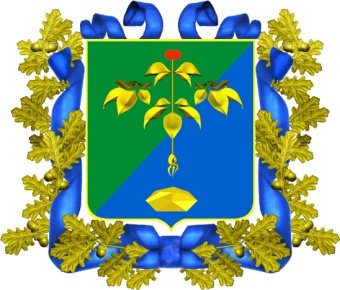 Муниципальные программы имеют цели, задачи и показатели эффективности, которые отражают степень их достижения. При этом, основным является не освоение бюджетных средств, а достижение результата.Доля расходов, распределяемых в рамках муниципальных программ, составляет более 80%  от общего объема расходов бюджета
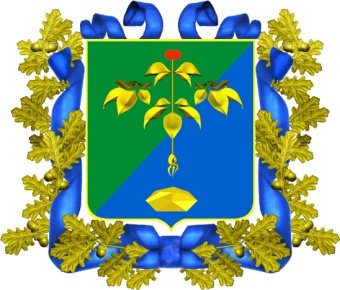 Муниципальные программы по сферам деятельности
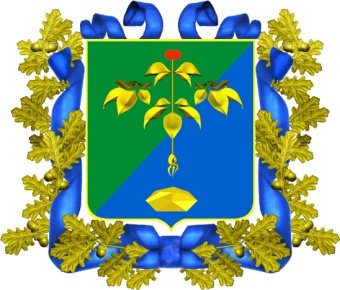 Для решения вопросов местного значения в социальной сфере реализуется 7 муниципальных программ:
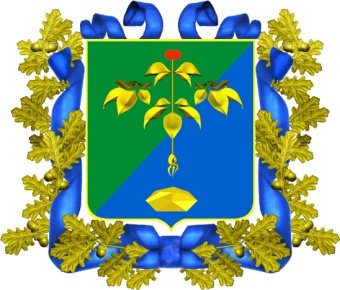 В области дорожного и жилищно-коммунального хозяйства реализуется 6 муниципальных программ:
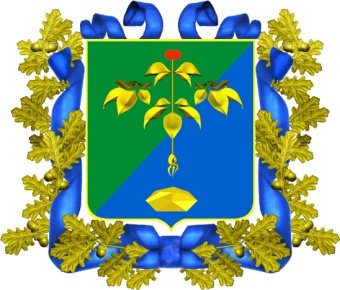 В сфере муниципального управления реализуется        8 муниципальных программ:
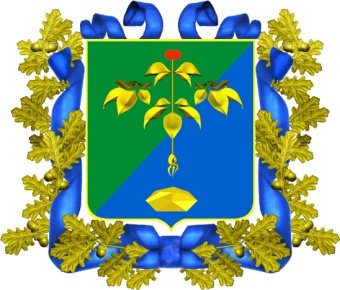 Непрограммные расходы
На   непрограммные   направления   деятельности   в   2020   г.   предусмотрено             184,5 млн. рублей, в 2021 г. – 148,8 млн. рублей, в 2021 г. – 149,3 млн. рублей.
В состав  непрограммных расходов входят бюджетные ассигнования на обеспечение функций органов местного самоуправления, муниципальных казенных учреждений, исполнение отдельных государственных полномочий и реализацию  отдельных вопросов местного значения, расходы на опубликование официальной информации, выплаты почетным жителям Партизанского городского округа, расходы на обслуживание муниципального долга.
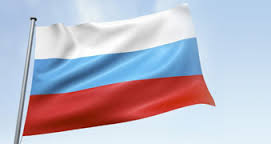 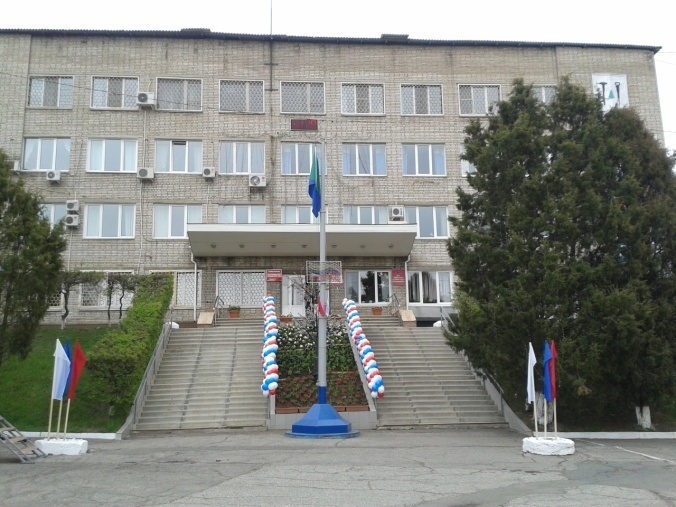 Открытость и публичность местного бюджета
Для обеспечения доступности для населения сведений, содержащихся в проекте местного бюджета, проект  бюджета Партизанского городского округа размещается на официальном сайте администрации Партизанского городского округа http://partizansk.org/public_listening/21429_izveshchenie_o_provedenii_publichnyh_slushaniy  и публикуется в газете «Вести».
Проект бюджета прошел публичные слушания, которые состоялись 30.10.2019 г.
После утверждения  бюджет Партизанского городского округа размещается на официальном сайте администрации Партизанского городского округа (http://partizansk.org/fibpgo  ), публикуется в газете «Вести». 
Все изменения в бюджет Партизанского городского округа, ежемесячная отчетность об его исполнении размещаются на официальном сайте администрации Партизанского городского округа
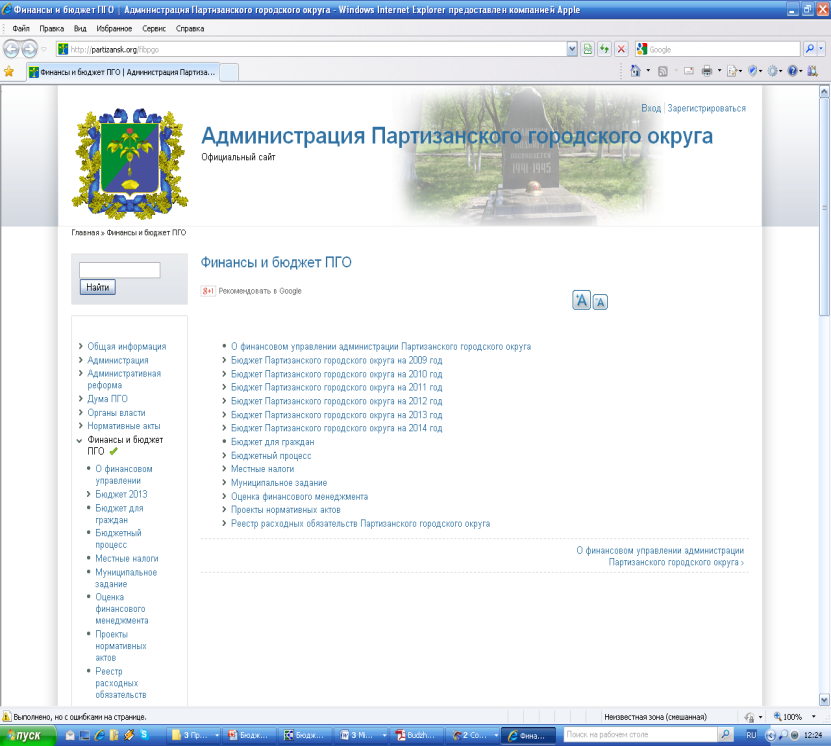 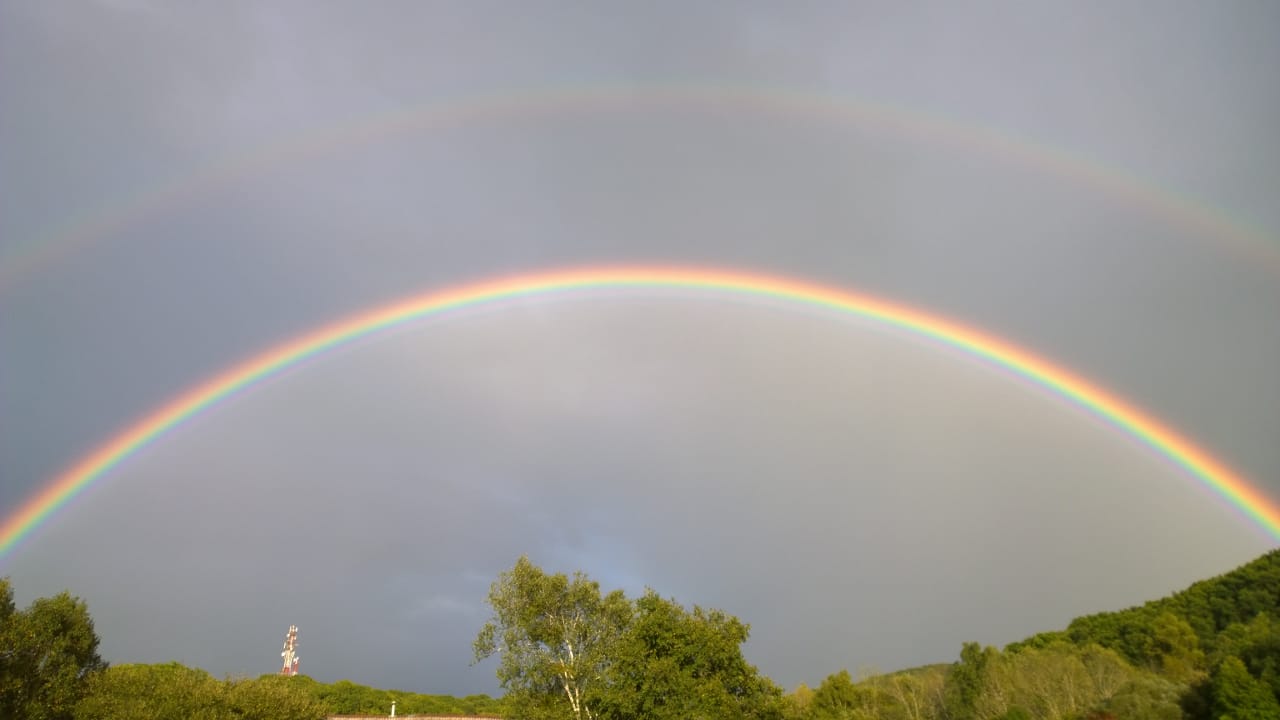 Спасибо за внимание!